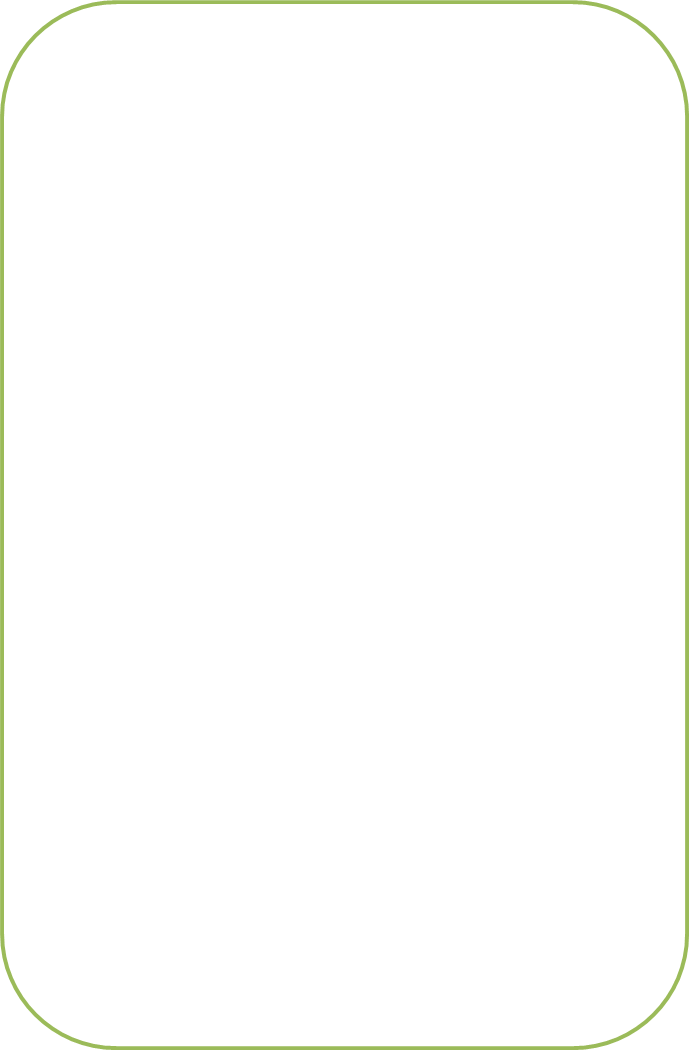 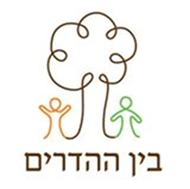 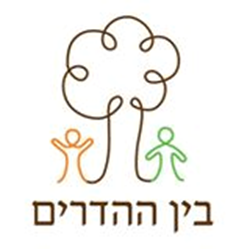 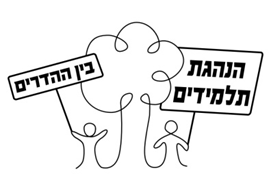 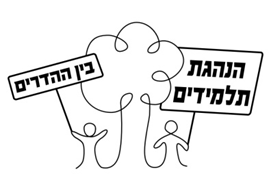 לך, _____________
בשם תלמידי בית הספר 
"בין ההדרים" והצוות החינוכי –
אנו מברכים אותך על הרצון והמעורבות שגילית בהשתתפותך בבחירות להנהגת תלמידים .
מאמינים בך , שגם אם לא נבחרת הפעם – תמיד יהיו לך דרכים 
להיות מעורב 
בחיי קהילת בית הספר  
וחברת הילדים.
בהערכה , 
"קהילת בין ההדרים".
לך, _____________
בשם תלמידי בית הספר 
"בין ההדרים" והצוות החינוכי –
אנו מברכים אותך על הרצון והמעורבות שגילית בהשתתפותך בבחירות להנהגת תלמידים .
מאמינים בך , שגם אם לא נבחרת הפעם – תמיד יהיו לך דרכים 
להיות מעורבת 
בחיי קהילת בית הספר  
וחברת הילדים.
בהערכה , 
קהילת "בין ההדרים".
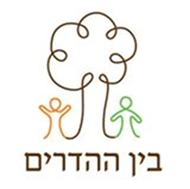 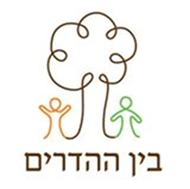 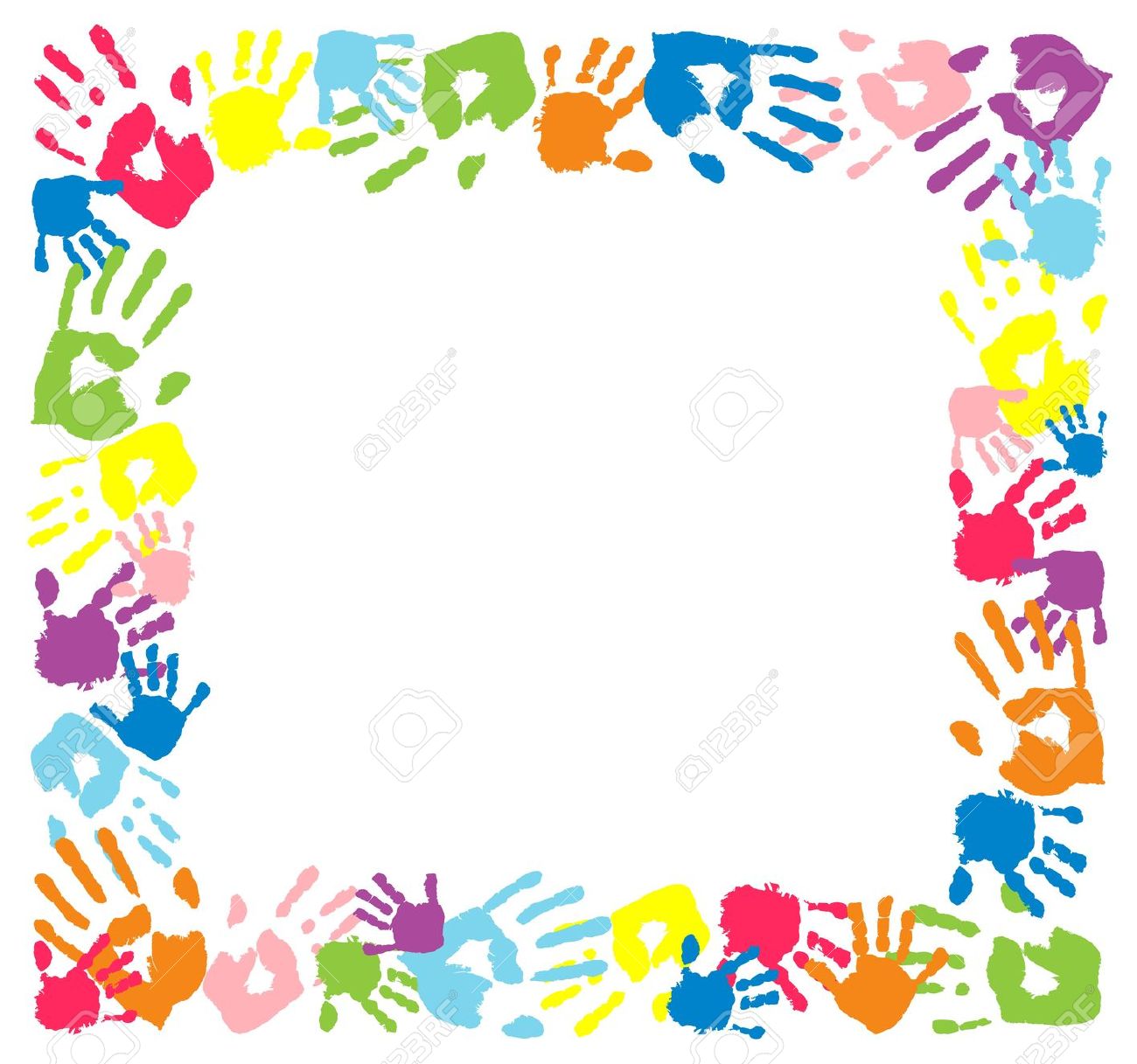 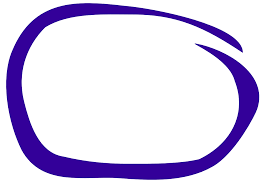 לך, _____________
בשם תלמידי בית הספר "בין ההדרים" והצוות החינוכי –
אנו מודים לך על המעורבות הפעילה האחריות והיוזמה שגילית במסגרת פועלך בשנה שחלפה 
בהנהגת התלמידים 
של כולנו....
בהוקרה , 
קהילת "בין ההדרים".
לך, _____________
בשם תלמידי בית הספר בין ההדרים והצוות החינוכי –
מודים לך על מילוי תפקידך כוועדת קלפי בית ספרית 
במהלך יום הבחירות.
בהערכה, קהילת "בין ההדרים".
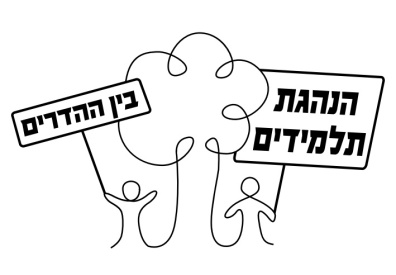 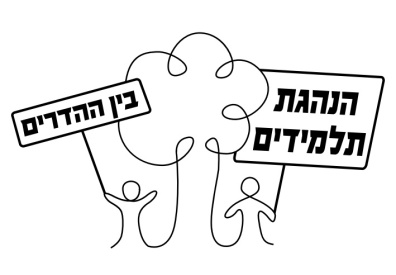